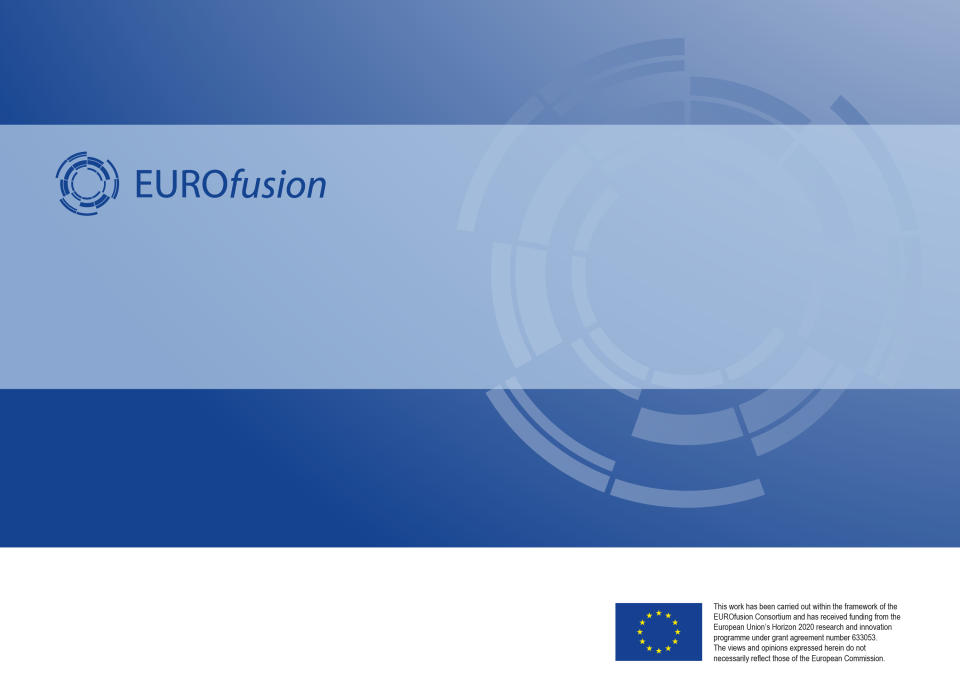 Tuesday 7th of May 2020 – Chair A. Huber
TFL’s news
JET1 Task Force leaders
IOS: J. Mailloux, E. de la Luna, A. Huber, 
PTI: C. F. Maggi, D. Douai, J. Garcia, J. Hillesheim
Preparation of Campaigns
Completion of D reference pulses for the T and DT campaign
RSLs /SCs asked by JEU to write pulses types for all existing reference pulses 
 Currently under review, references still missing
completion of these will be high priority in C38C

Analysis of SCs’ feedbacks after GTFM on C40
SCs have been contacted individually to give their feedback
Priorities are reviewed according to these
will be communicated to the TF after STAC meeting (May 19)
Preparation of Campaigns
Since EU-wide travel may not resume soon, JET is considering performing C38C (D campaign for completing T and DT preparation) with most SCs and scientific teams remotely participating. 

We are seeking feedback as follow:

From SCs, whether suitable local members of their scientific teams could provide the CR link to the SLs during the experiments
From SCs & scientific teams, whether there are practical ways to improve the remote participation to experiments
Conferences
4th Asia-Pacific Conf. Plasma Physics (26-31/10): 
will be held as on-line e-conference using Zoom 
deadline extended to 31/5

29th International Toki Conference on Plasma and Fusion Research (27-30/10): 
call for nominating invited speakers due in less than 2 weeks 
for a nomination by the Eurofusion IPHD, JET1 TFL's need a 1 page (max) abstract no later than Monday 11th
conference may evolve (cancelled, postponed, remote…)
Today’s agenda